Визуализация цветовых решений и внутренняя отделка помещений
Основная школа
Ул. Железнодорожная № 32
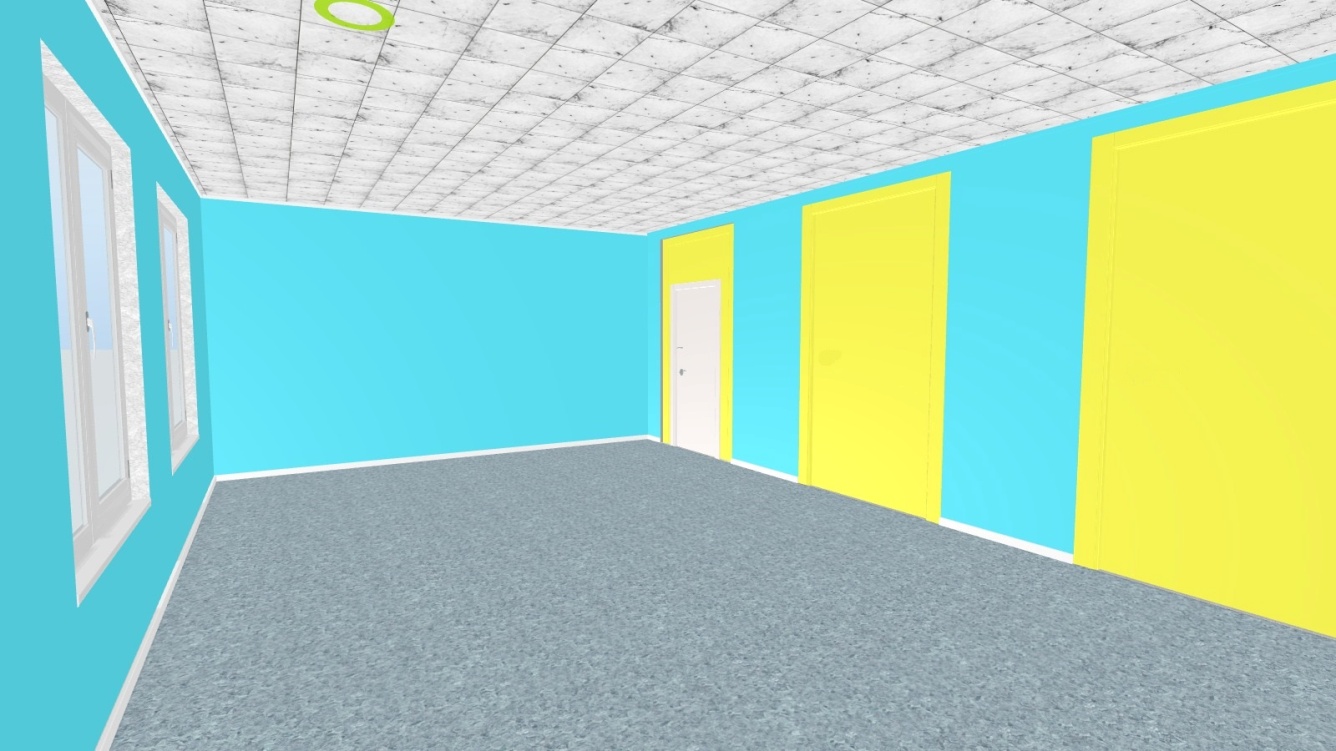 Кабинет № 5
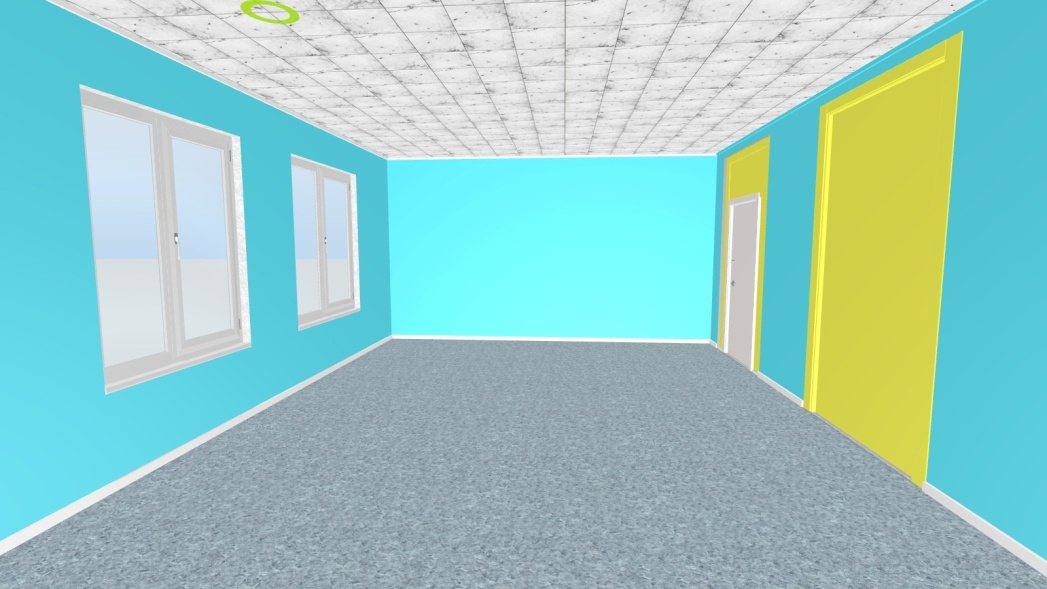 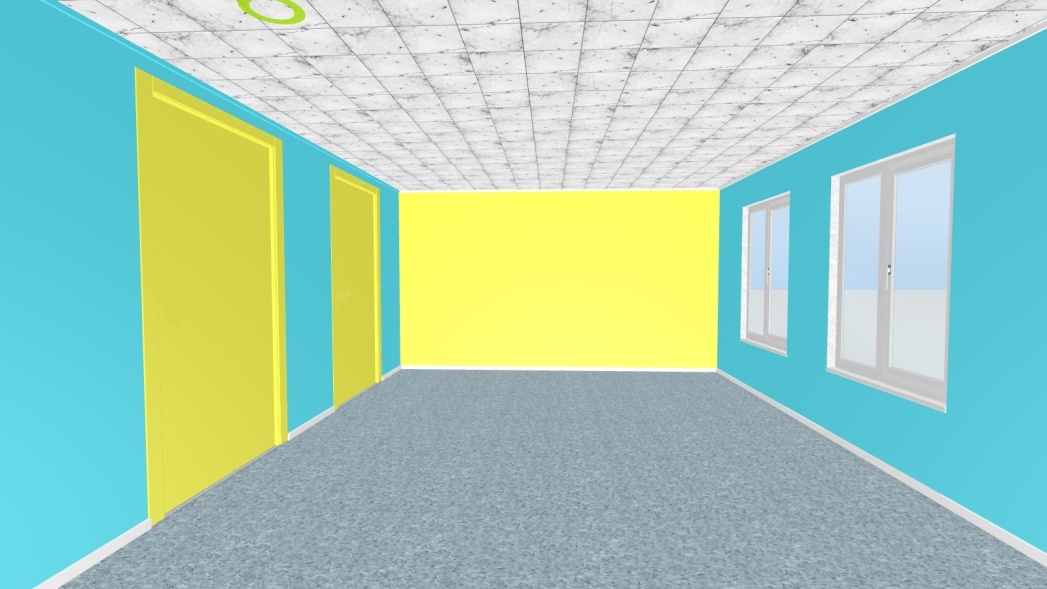 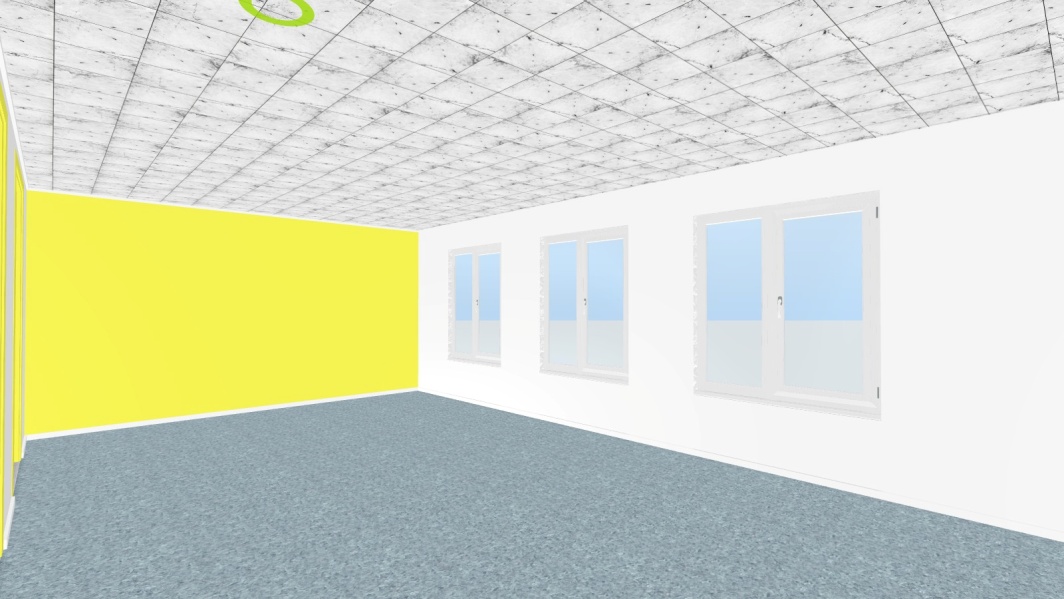 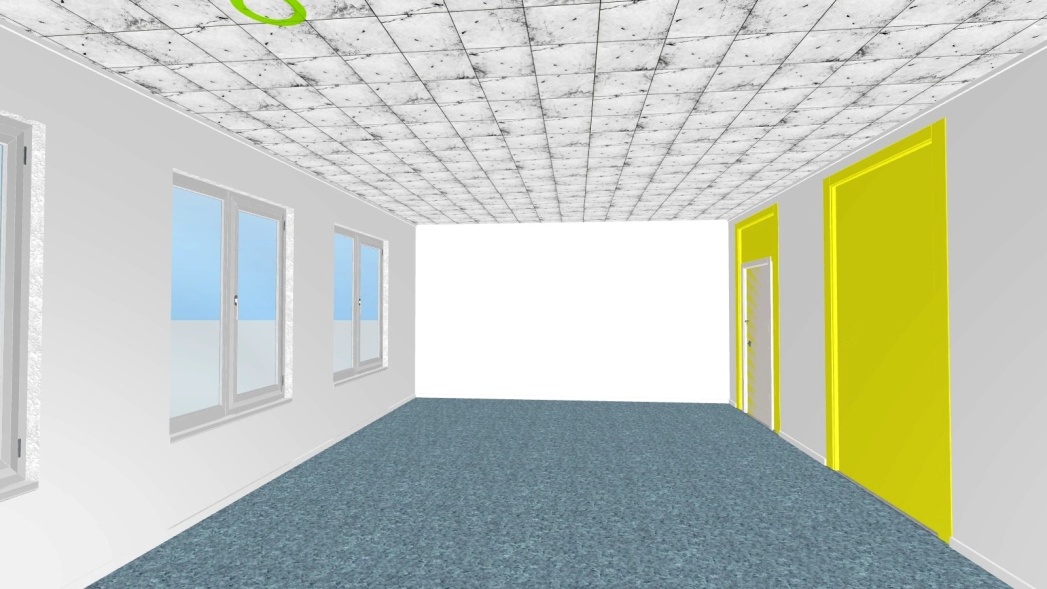 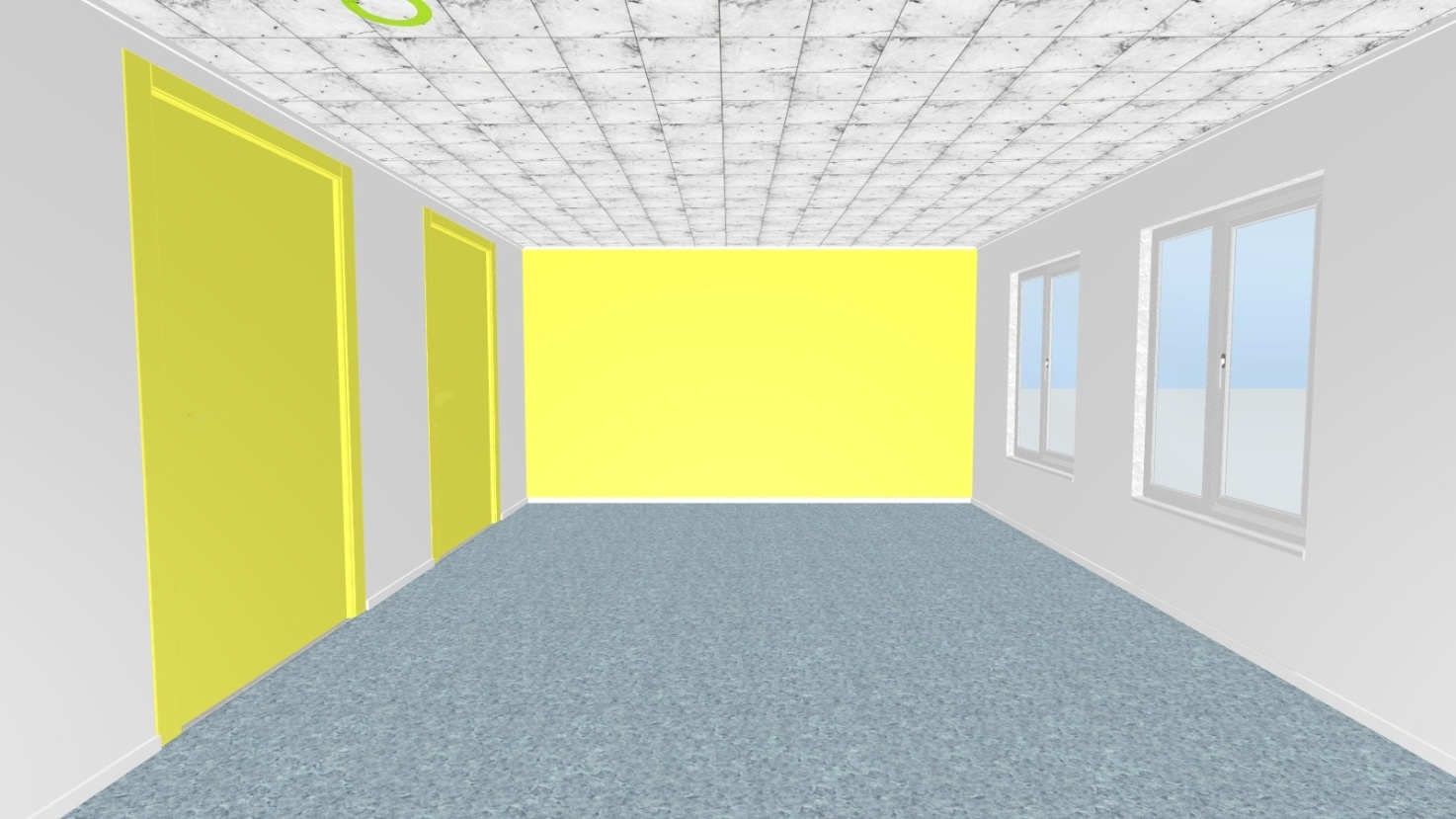 Кабинет № 6
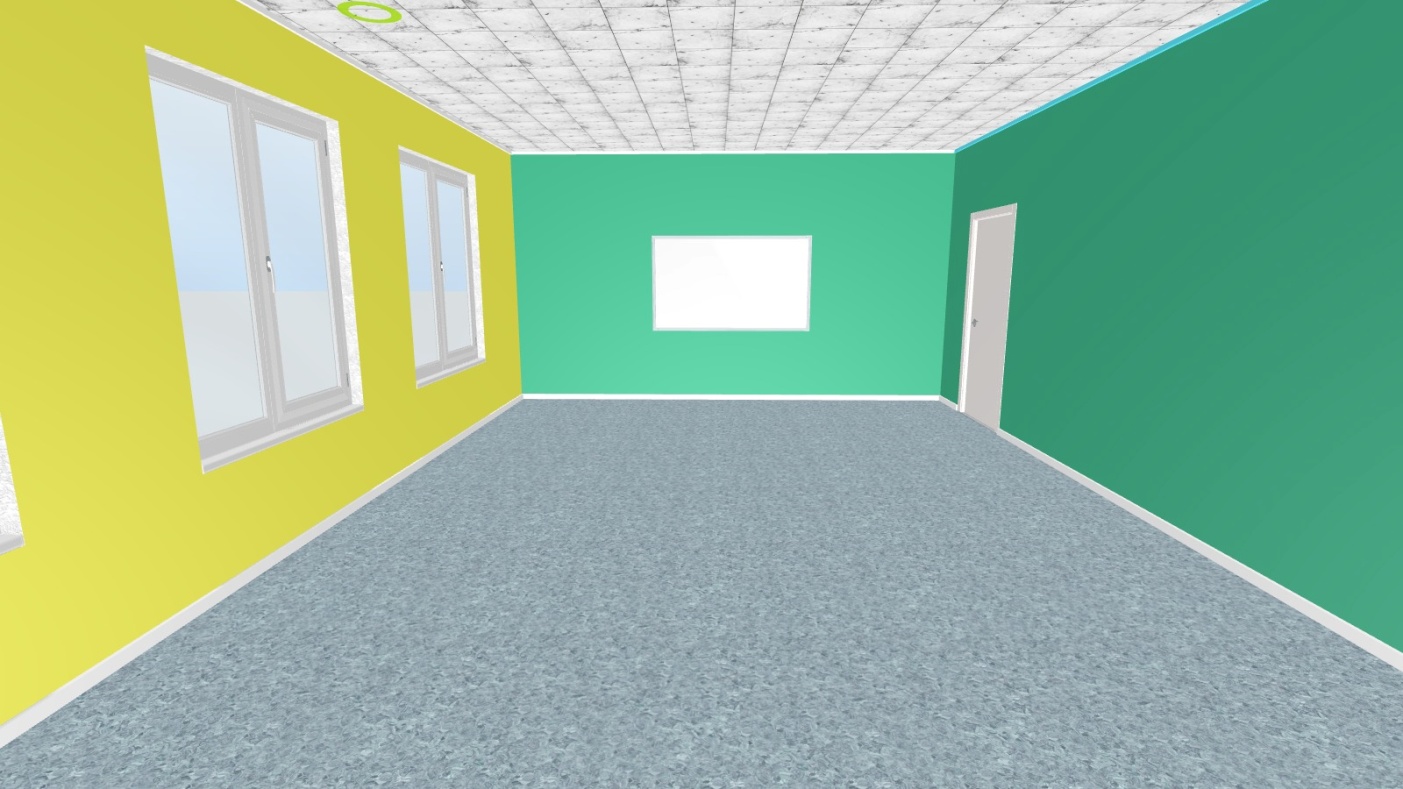 Кабинет № 21
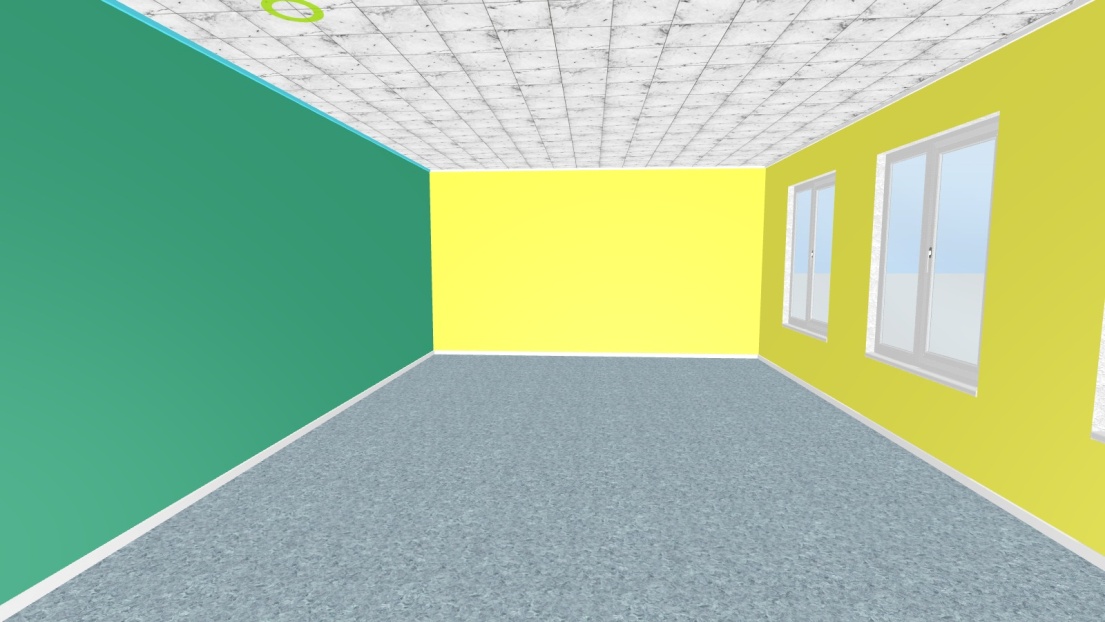 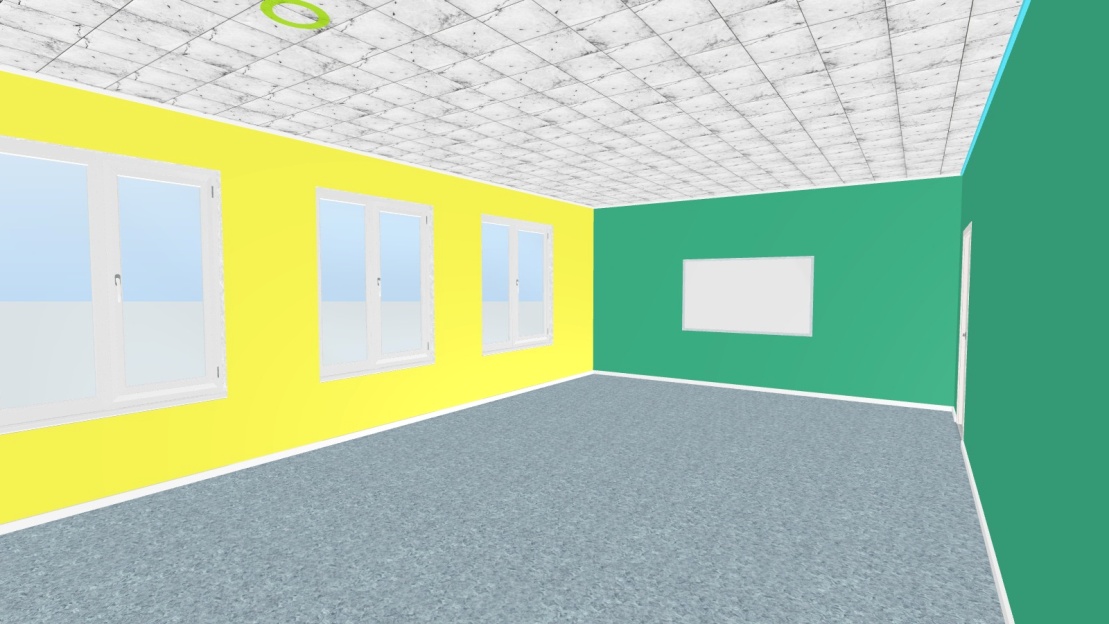 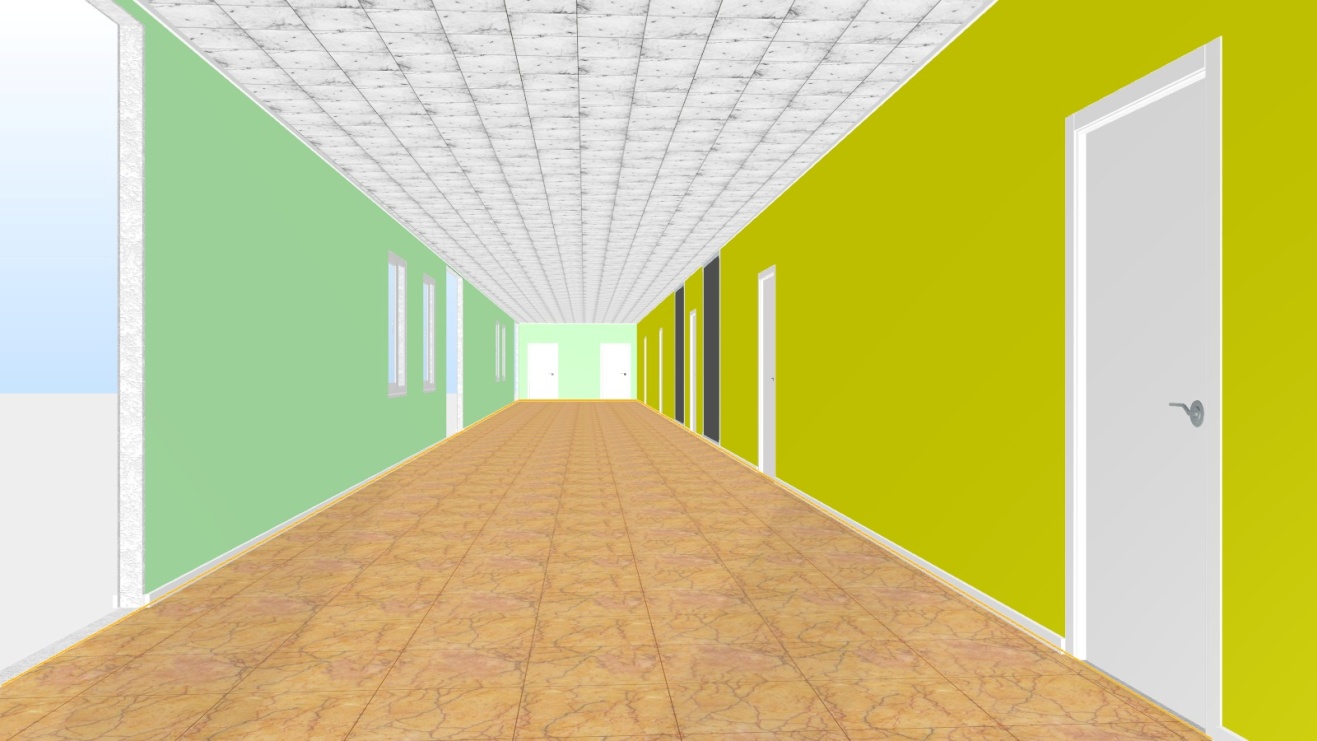 Основной коридор
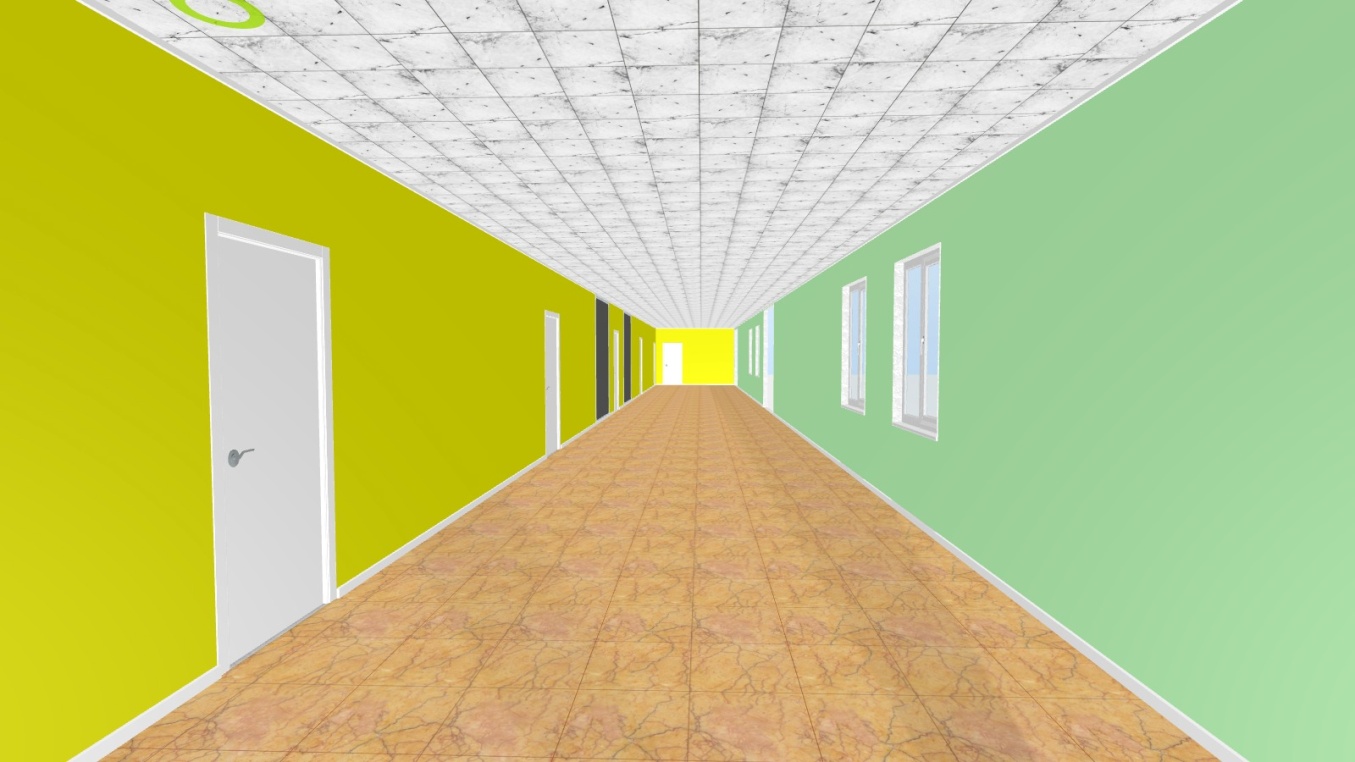 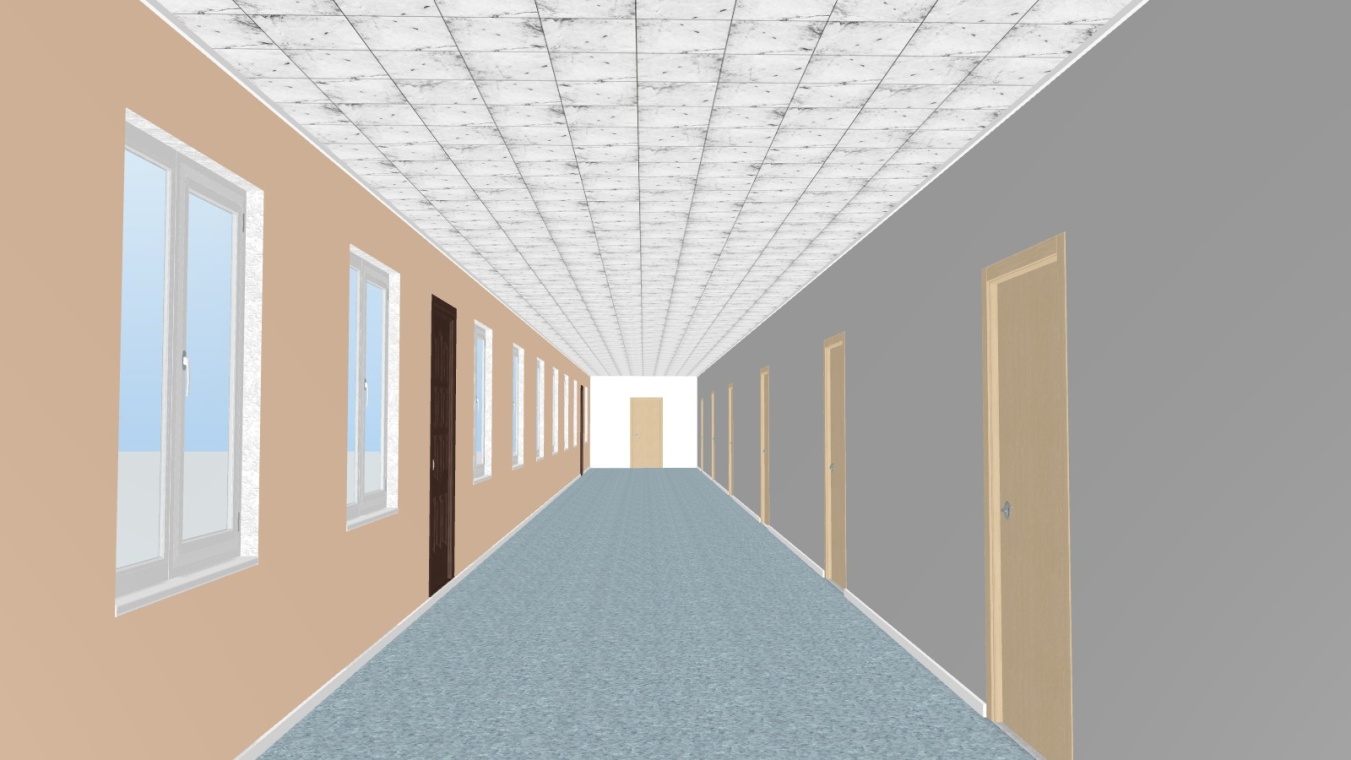 Коридор пристроя
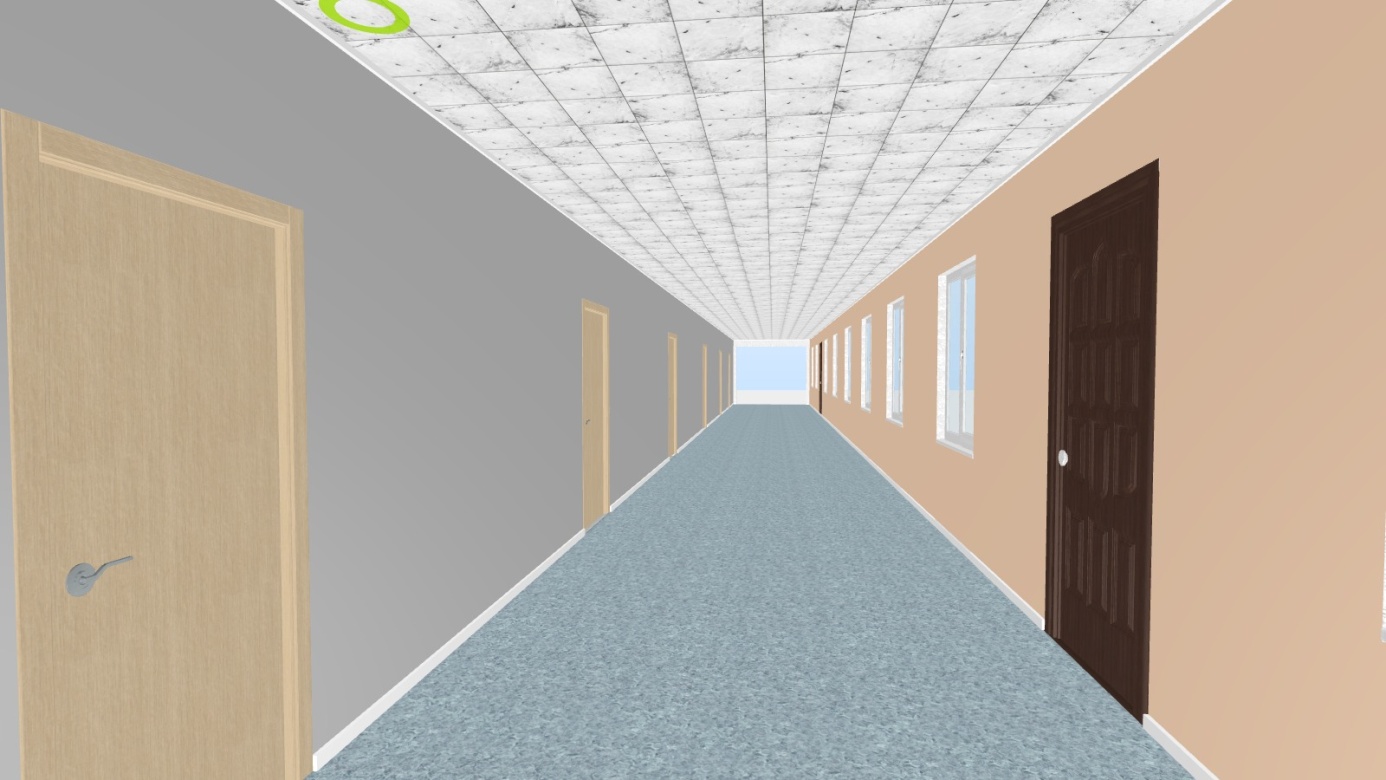